LOGO
Free
PPT templates
Insert the Subtitle of Your Presentation
https://www.freeppt7.com
CONTENTS
01. Add title text
03. Add title text
Click here to add content that matches the title.
Click here to add content that matches the title.
02. Add title text
04. Add title text
Click here to add content that matches the title.
Click here to add content that matches the title.
01
Add title text
Click here to add content that matches the title.
Add title text
LOGO
Click here to add content that matches the title.
Add title text
Add title text
Add title text
Click here to add content that matches the title.
Click here to add content that matches the title.
Click here to add content that matches the title.
Add title text
LOGO
Click here to add content that matches the title.
ADD YOU TITLE IN HERE
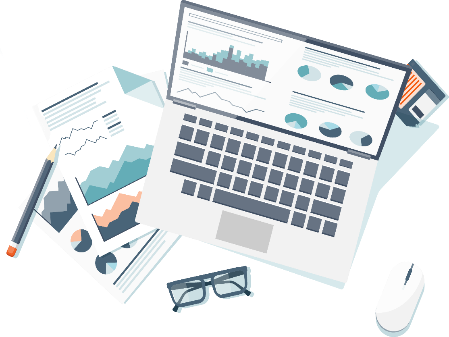 30%
70%
Add title text
Time can heal a broken heart, can heal a broken heart, but time can also break a waiting heart but time can heal a broken heart, but time can also break time
 can also 
break a waiting heart but time can heal a broken heart, but time can also break a waiting heart. a waiting heart.
Add title text
LOGO
Click here to add content that matches the title.
Add title text
Add title text
Add title text
Click here to add content that matches the title.
Click here to add content that matches the title.
Click here to add content that matches the title.
Add title text
LOGO
Click here to add content that matches the title.
Add title text
Add title text
Click here to add content that matches the title.
Click here to add content that matches the title.
Add title text
LOGO
Click here to add content that matches the title.
Add title text
Add title text
Add title text
Add title text
Click here to add content that matches the title.
Click here to add content that matches the title.
Click here to add content that matches the title.
Click here to add content that matches the title.
PPT模板 http://www.1ppt.com/moban/
02
Add title text
Click here to add content that matches the title.tunities from now on
Add title text
LOGO
Click here to add content that matches the title.
Add title text
Add title text
Add title text
Add title text
Click here to add content that matches the title.
Click here to add content that matches the title.
Click here to add content that matches the title.
Click here to add content that matches the title.
Add title text
LOGO
Click here to add content that matches the title.
80%
Add title text
Add title text
Add title text
70%
90%
The user can demonstrate on a projector or computer, or make it film to be used in a wider field
The user can demonstrate on a projector or computer, or make it film to be used in a wider field
The user can demonstrate on a projector or computer, or make it film to be used in a wider field
Add title text
LOGO
Click here to add content that matches the title.
Add title text
Add title text
Click here to add content that matches the title.
Click here to add content that matches the title.
Add title text
LOGO
Click here to add content that matches the title.
01
02
Add title text
Add title text
Click here to add content that matches the title.
Click here to add content that matches the title.
03
Add title text
Click here to add content that matches the title.tunities from now on
Add title text
LOGO
Click here to add content that matches the title.
Add title text
Add title text
Add title text
Add title text
The user can demonstrate on a projector or and make it film to be used in a wider field
The user can demonstrate on a projector or and make it film to be used in a wider field
The user can demonstrate on a projector or and make it film to be used in a wider field
The user can demonstrate on a projector or and make it film to be used in a wider field
Add title text
LOGO
Click here to add content that matches the title.
Unified fonts make reading more fluent.
Add title text
Add title text
Click here to add content that matches the title.
Click here to add content that matches the title.
The user can demonstrate on a projector or computer, or presentation and make it in a wider field
01
02
Text here
Add title text
LOGO
Click here to add content that matches the title.
Add title text
Add title text
Add title text
Add title text
Click here to add content that matches the title.
Click here to add content that matches the title.
Click here to add content that matches the title.
Click here to add content that matches the title.
Add title text
LOGO
Click here to add content that matches the title.
Add title text
Add title text
Add title text
The user can demonstrate on a proit film to be used in a wider field
The user can demonstrate on a proit film to be used in a wider field
The user can demonstrate on a proit film to be used in a wider field
Add title text
Add title text
04
Add title text
Click here to add content that matches the title.tunities from now on
Add title text
LOGO
Click here to add content that matches the title.
Add title text
Add title text
Add title text
Add title text
Click here to add content that matches the title.
Click here to add content that matches the title.
Click here to add content that matches the title.
Click here to add content that matches the title.
Add title text
LOGO
Click here to add content that matches the title.
Add title text
LOGO
Click here to add content that matches the title.
Add title text
Add title text
Add title text
Click here to add content that matches the title.
Click here to add content that matches the title.
Click here to add content that matches the title.
Add title text
LOGO
Click here to add content that matches the title.
Add title text
Add title text
Add title text
Add title text
Click here to add content that matches the title.
Click here to add content that matches the title.
Click here to add content that matches the title.
Click here to add content that matches the title.
LOGO
THANKS
Click here to add content that matches the title.
https://www.freeppt7.com
Please follow us for more information:
https://www.jpppt.com/ 
www.freeppt7.com
Pics: www.Pixabay.com
If you liked the presentation and want to thank, you can follow me on social networks 

https://www.youtube.com/c/Slidesfree

https://www.instagram.com/slidesfree/ 

https://www.facebook.com/freeppt7/

https://www.facebook.com/groups/best.PowerPoint.templates

https://twitter.com/freeppt7_com